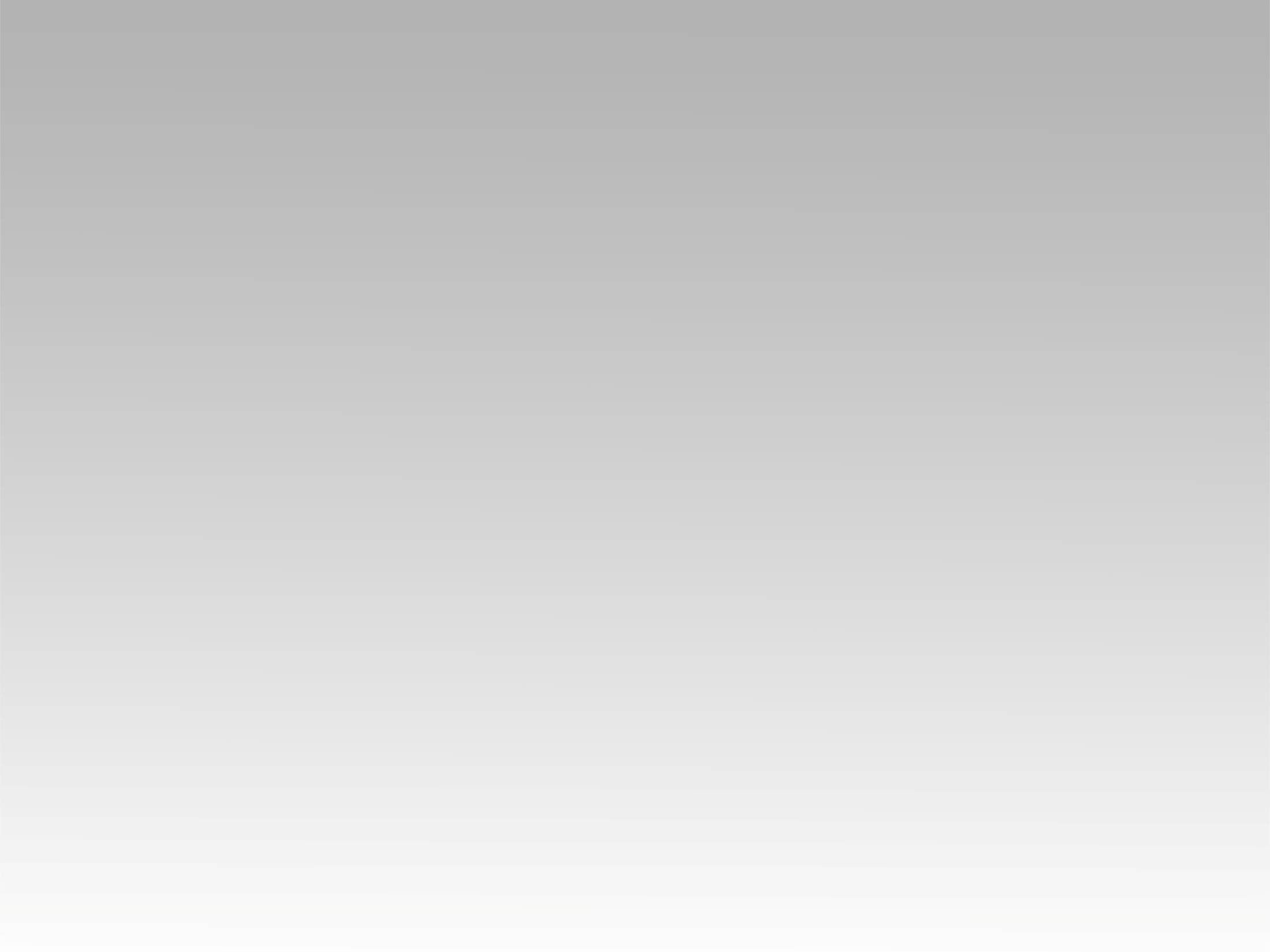 تـرنيــمة
آسف - ألوان
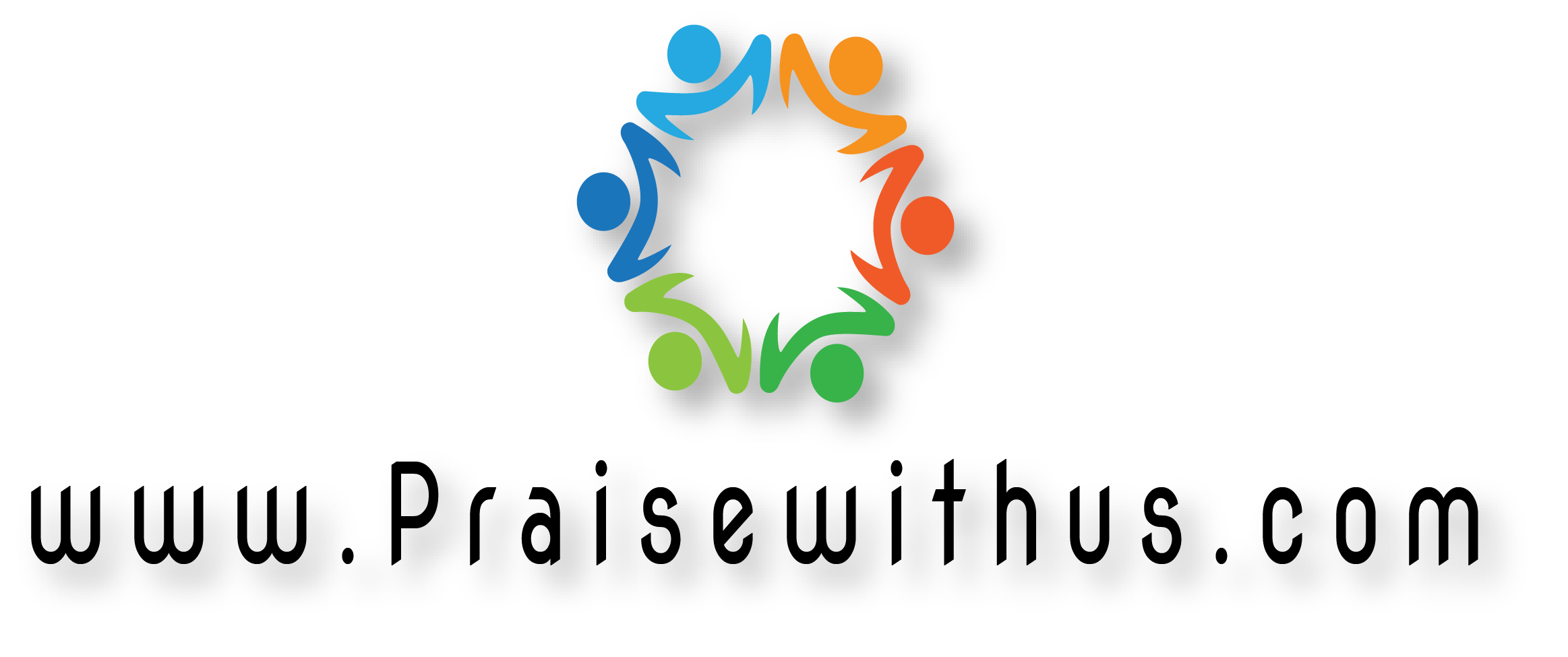 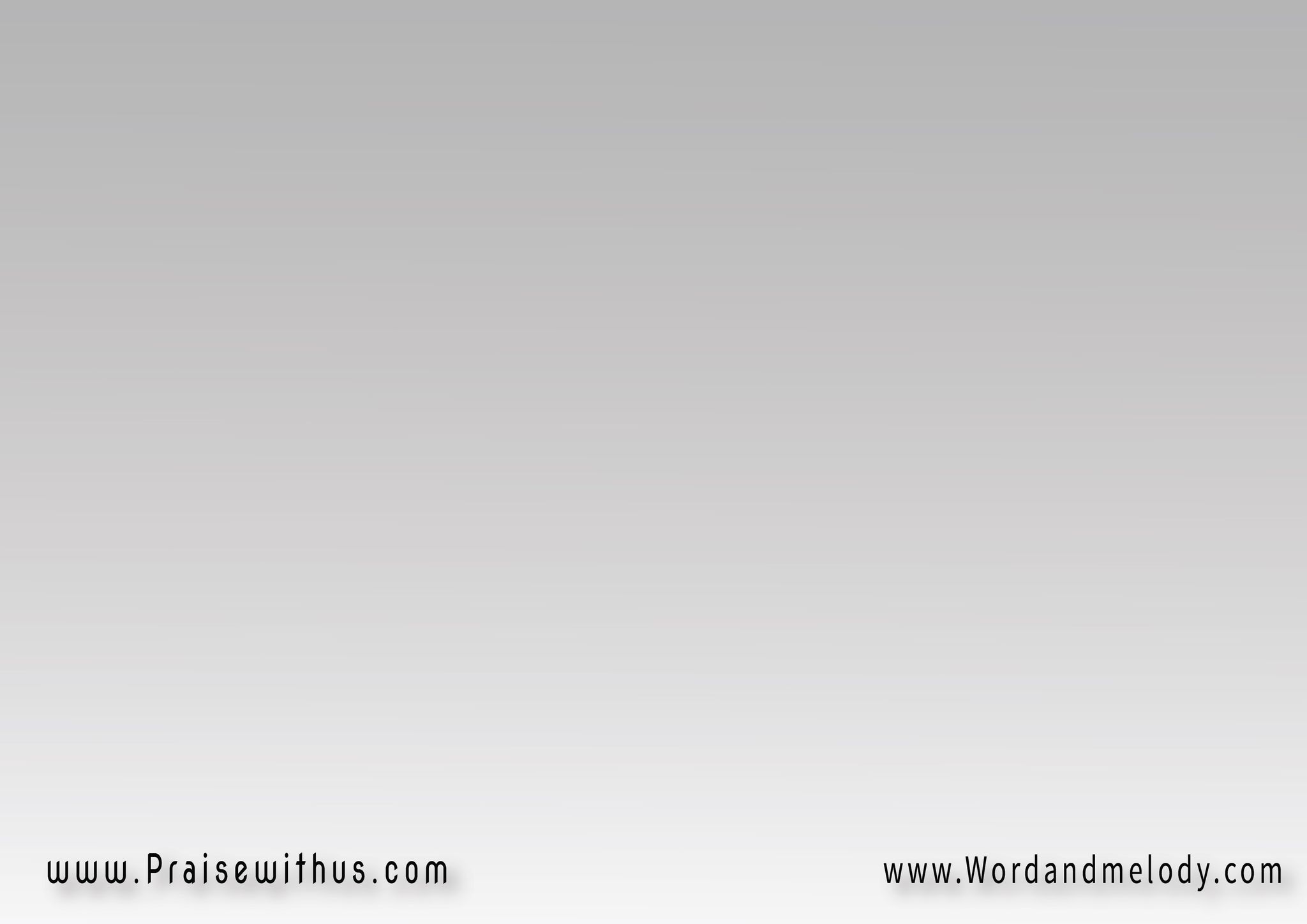 لما باعمل غلطة كبيرة 
شو لازم قول: آسف
ولما باعمل غلطة صغيرة 
شو لازم قول: آسف
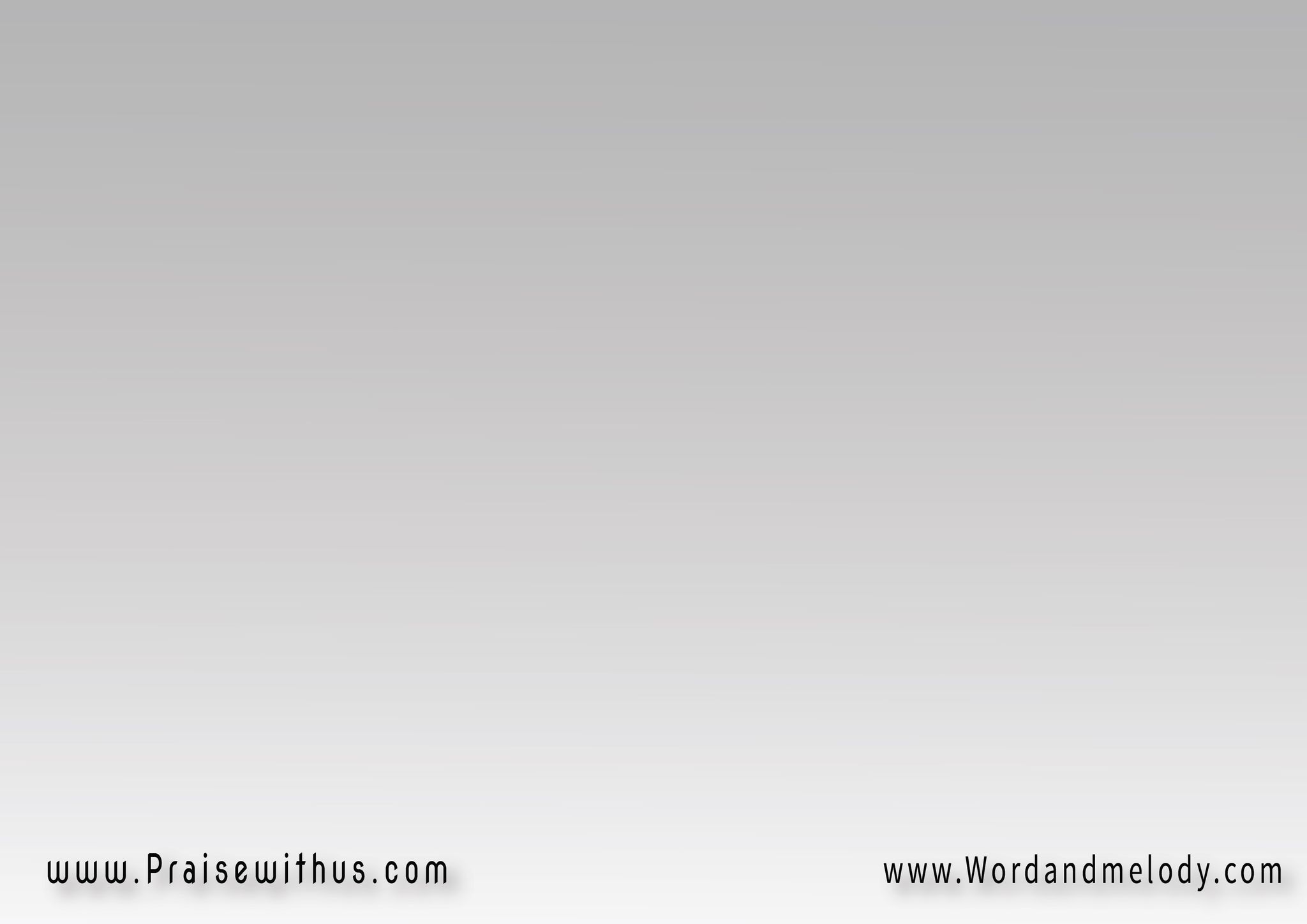 آسف ع الكبيرة 
وآسف ع الصغيرة
والغلطة بتبقى غلطة 
وبَدّا كلمة آسف
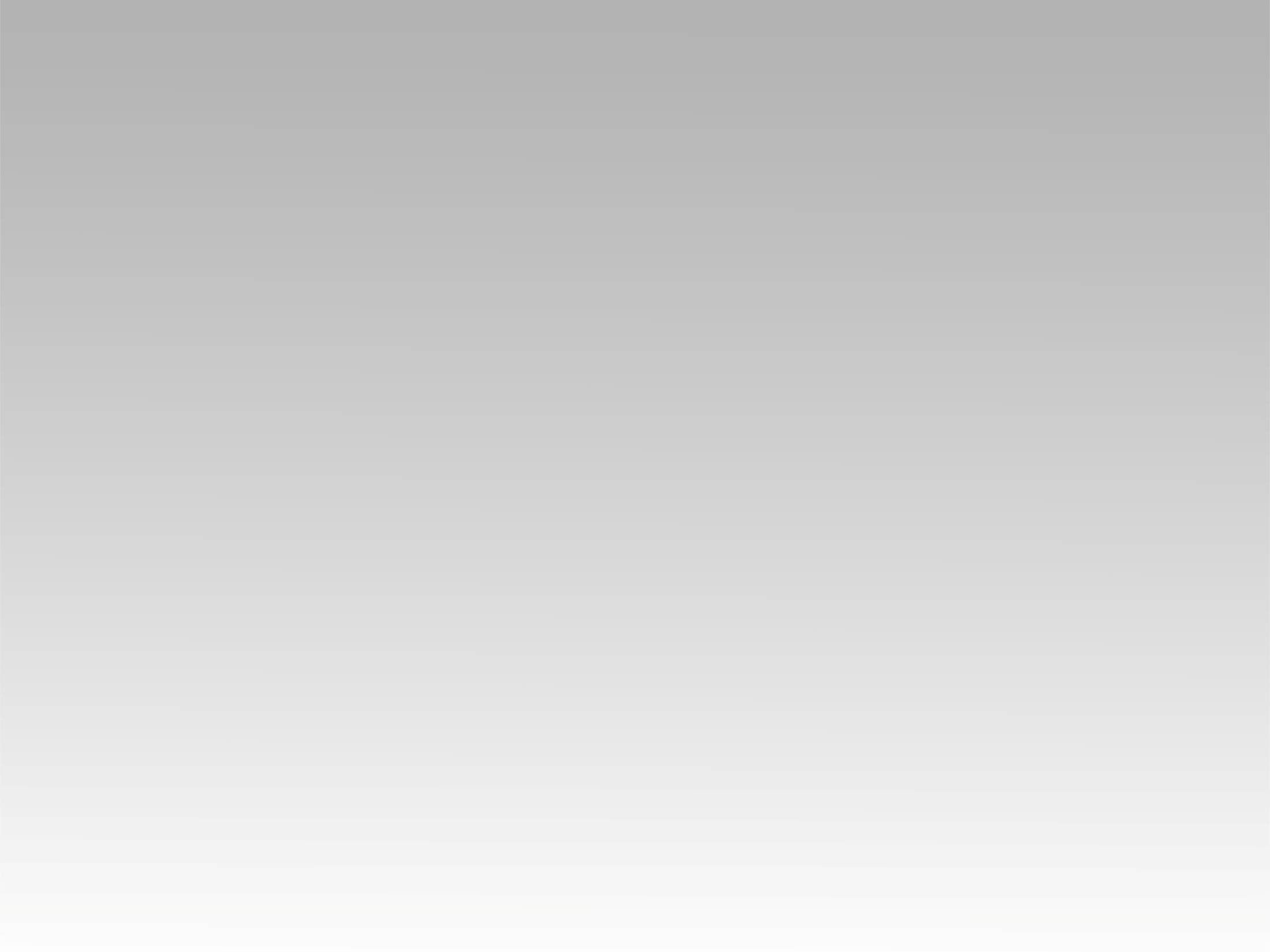 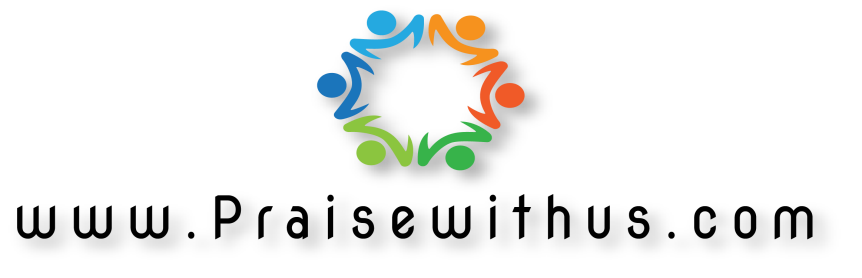